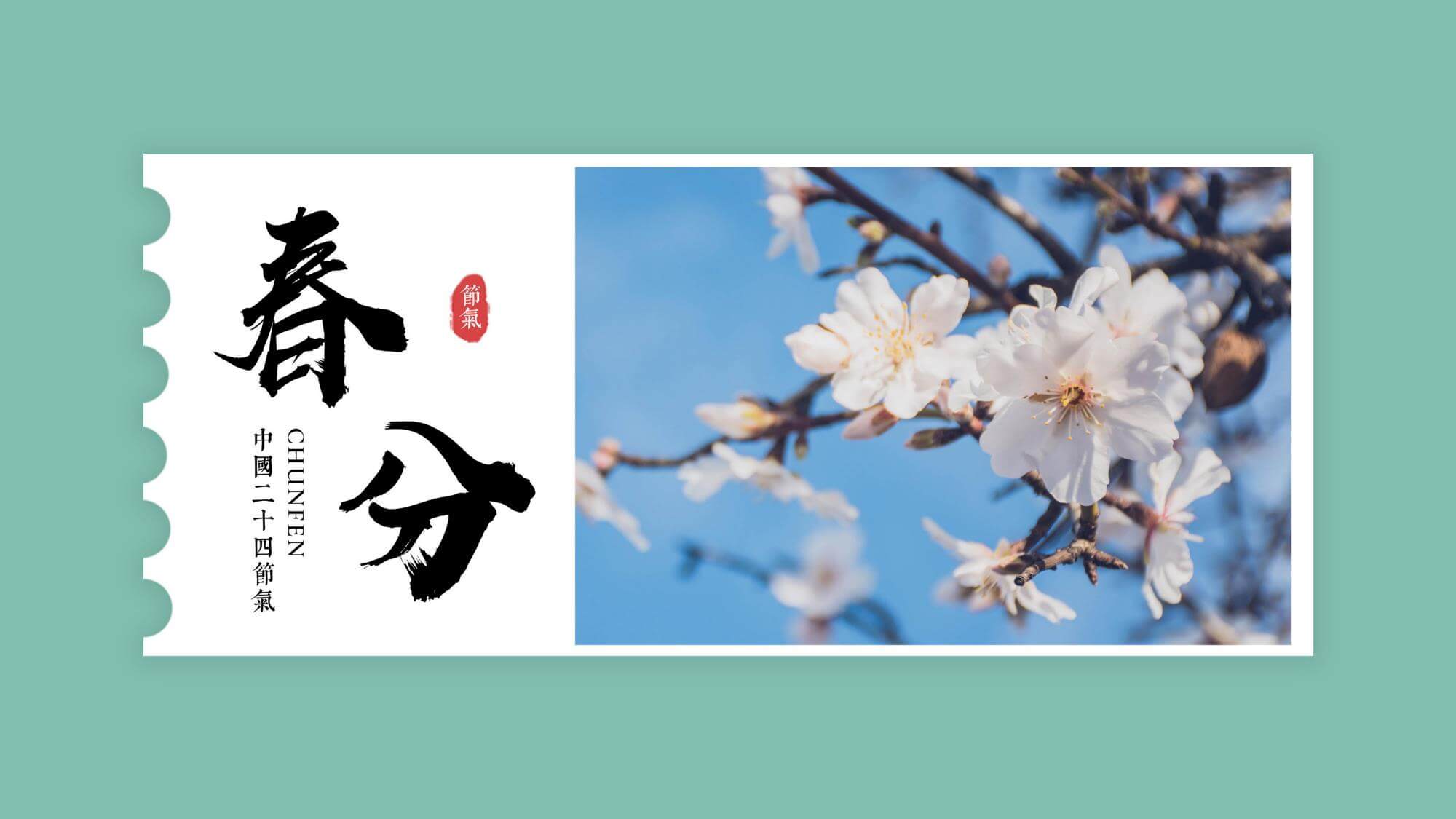 VERNAL EQUINOX
春\分\者\阴\阳\相\半\也
故/昼/夜/均/而/寒/暑/平
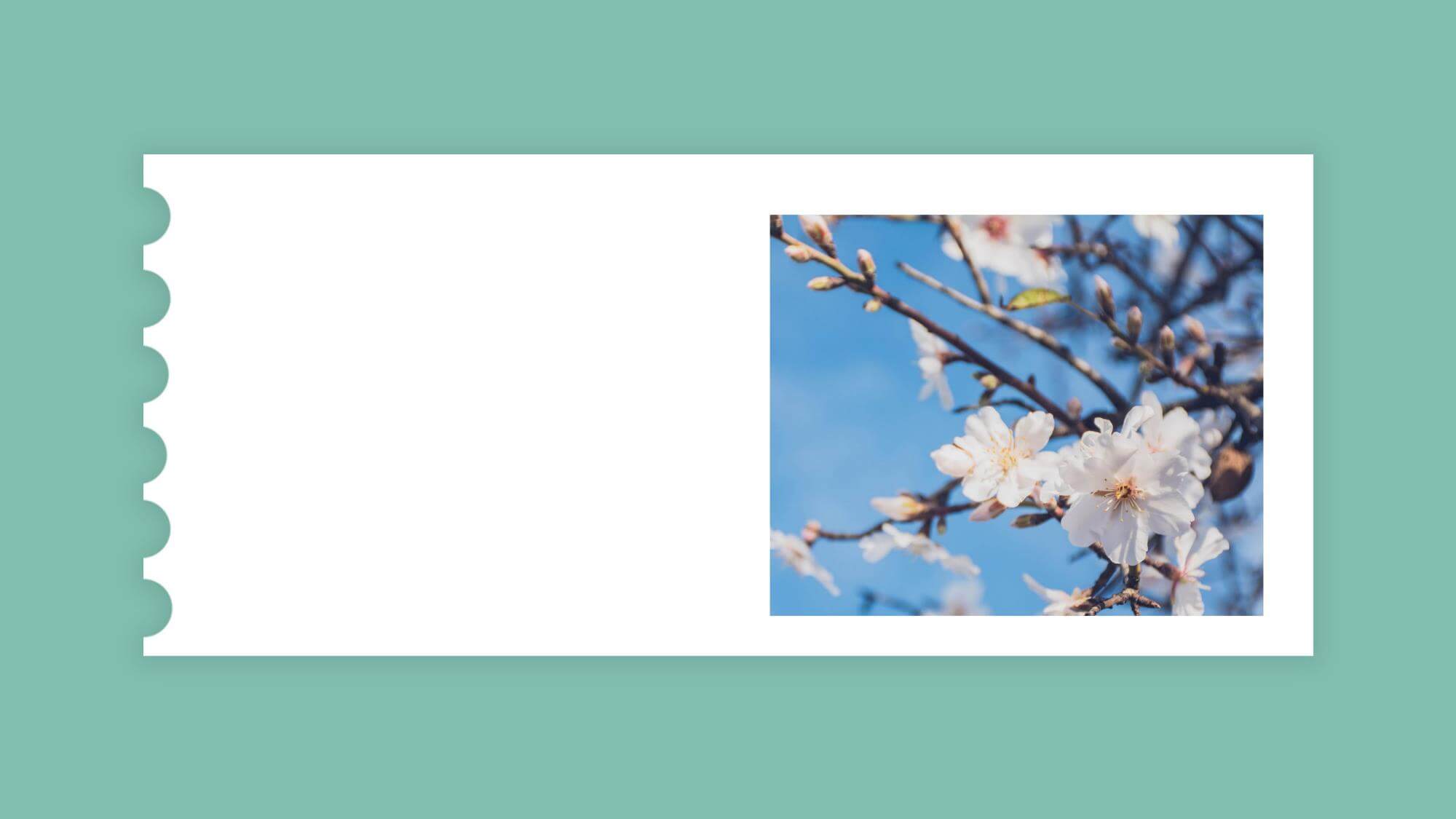 https://www.ypppt.com/
VERNAL EQUINOX
目录
春\分\者\阴\阳\相\半\也
CATALOG
01
请输入您的标题
故/昼/夜/均/而/寒/暑/平
02
请输入您的标题
03
请输入您的标题
04
请输入您的标题
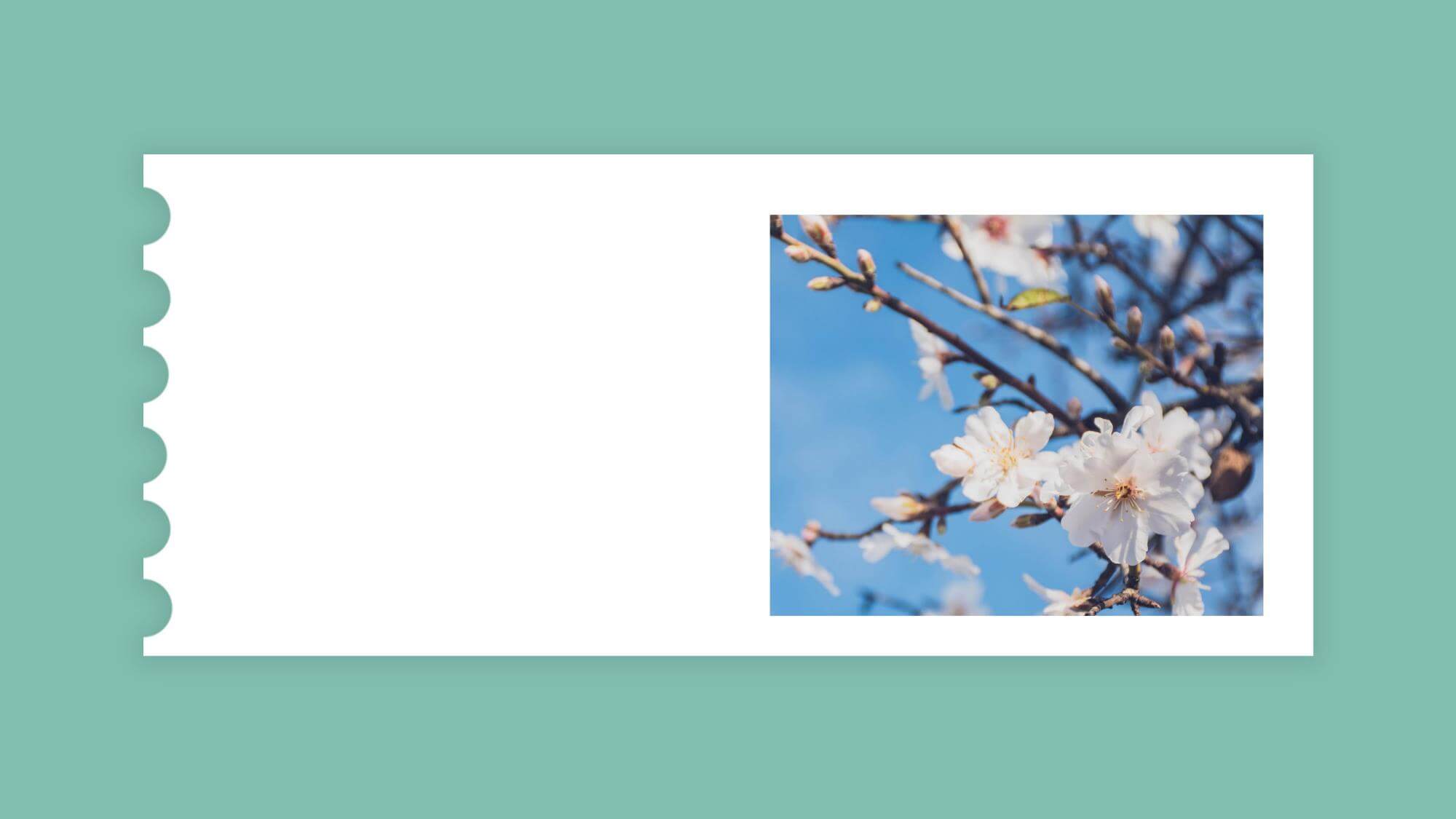 VERNAL EQUINOX
春\分\者\阴\阳\相\半\也
PART 01
故/昼/夜/均/而/寒/暑/平
请输入您的标题
请输入您的标题
在此输入文字内容，文字不易太多，以简练为主，此模板作品在此输入文字内容在此输入文字内容，文字不易太多，以简练为主，此模板作品在此输入文字内容在此输入文字内容，文字不易太多，以简练为主，此模板作品在此输入文字内容
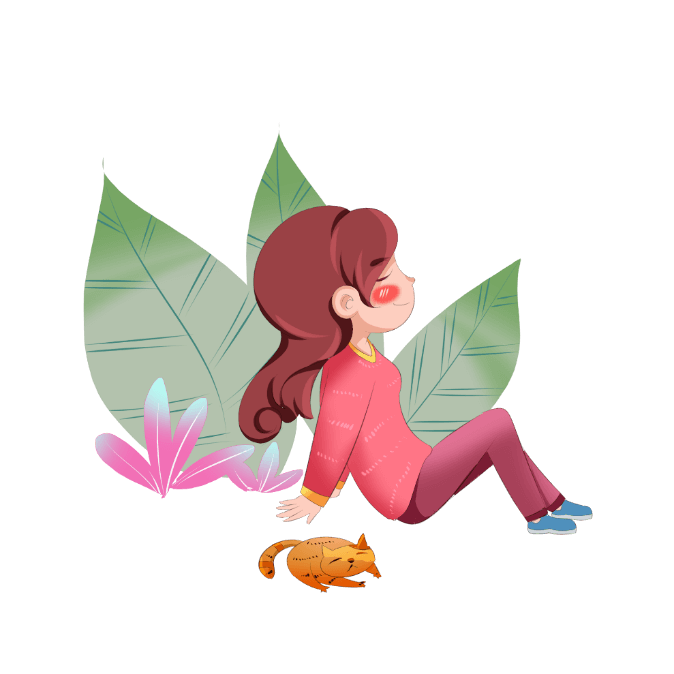 点击添加
在此输入文字内容，文字不易太多，以简练为主，此模板作品在此输入文字内容
在此输入文字内容，文字不易太多，以简练为主，此模板作品在此输入文字内容
关键词
关键词
关键词
请输入您的标题
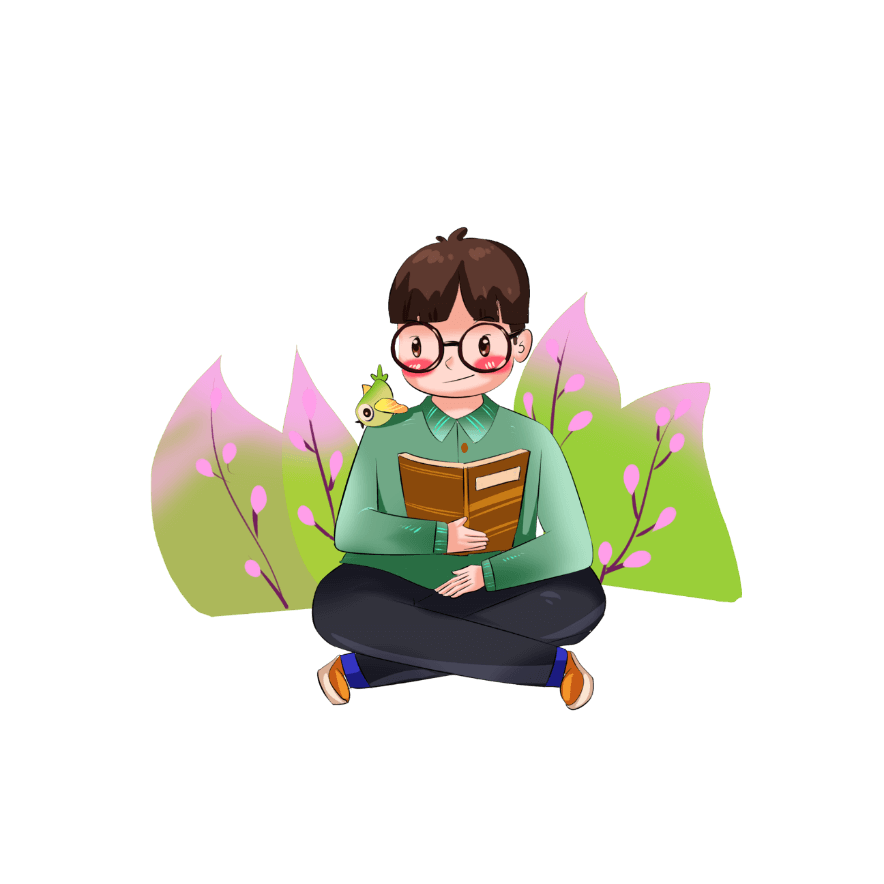 在此输入文字内容，文字不易太多，以简练为主，此模板作品在此输入文字内容
在此输入文字内容，文字不易太多，以简练为主，此模板作品在此输入文字内容
在此输入文字内容，文字不易太多，以简练为主，此模板作品在此输入文字内容
请输入您的标题
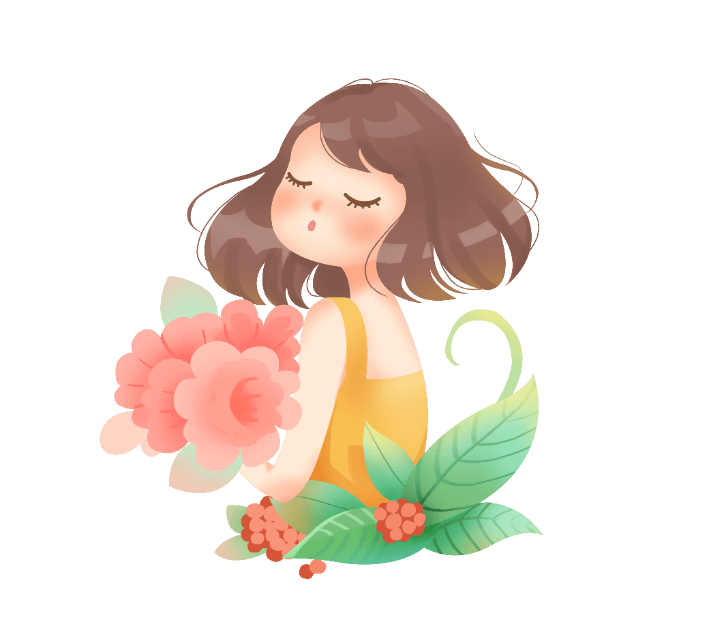 点击添加
在此输入文字内容，文字不易太多，以简练为主，此模板作品在此输入文字内容
点击添加
在此输入文字内容，文字不易太多，以简练为主，此模板作品在此输入文字内容
请输入您的标题
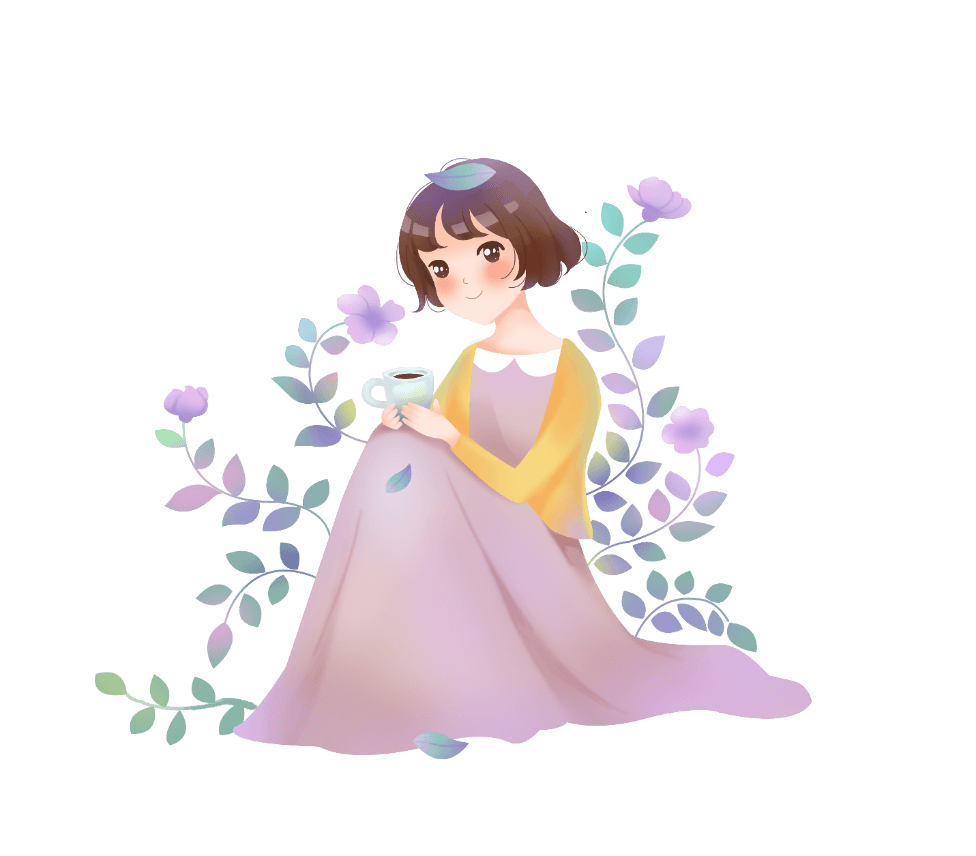 点击添加
在此输入文字内容，文字不易太多，以简练为主，此模板作品在此输入文字内容
点击添加
在此输入文字内容，文字不易太多，以简练为主，此模板作品在此输入文字内容
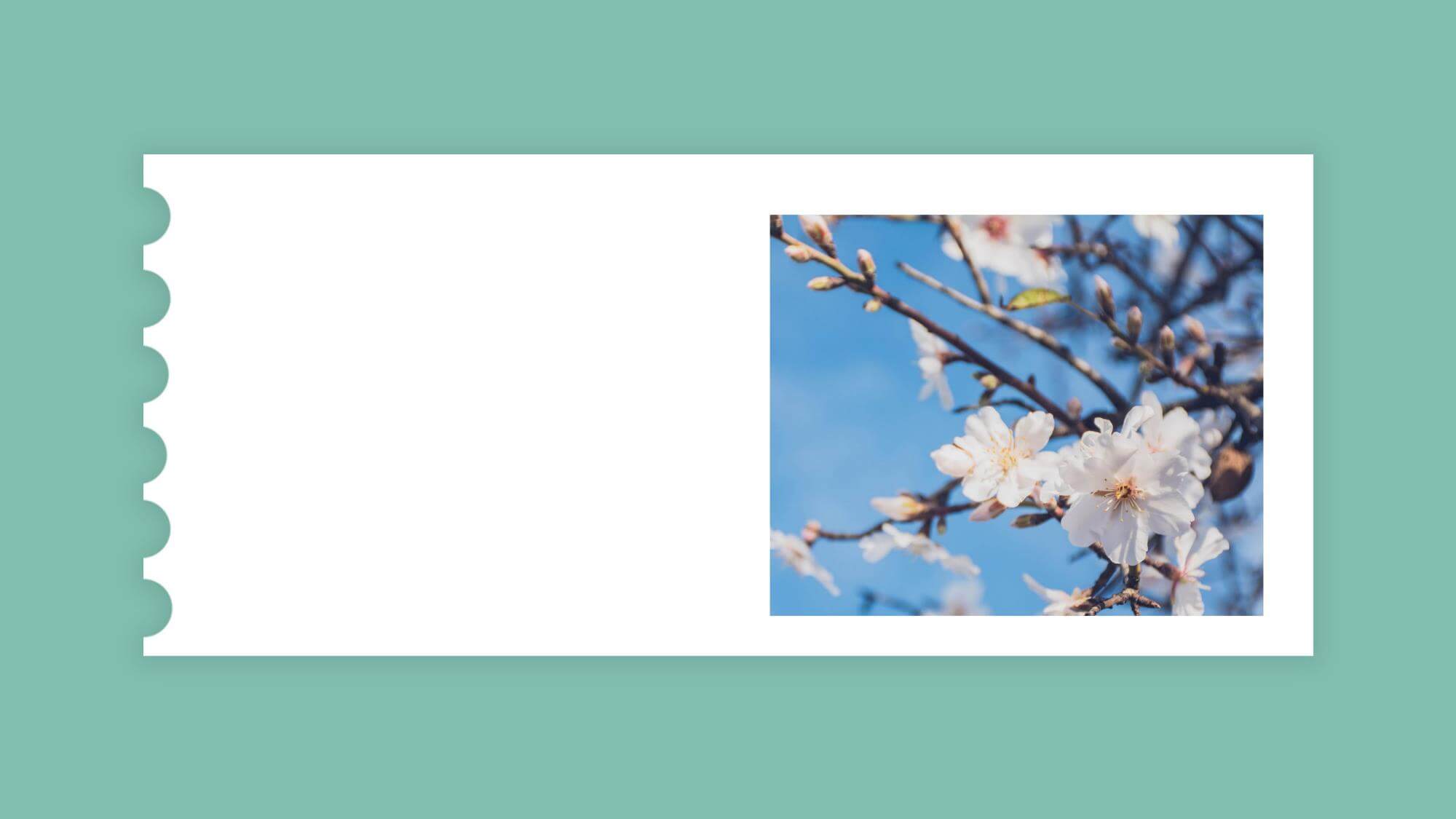 VERNAL EQUINOX
春\分\者\阴\阳\相\半\也
PART 02
故/昼/夜/均/而/寒/暑/平
请输入您的标题
请输入您的标题
点击添加
点击添加
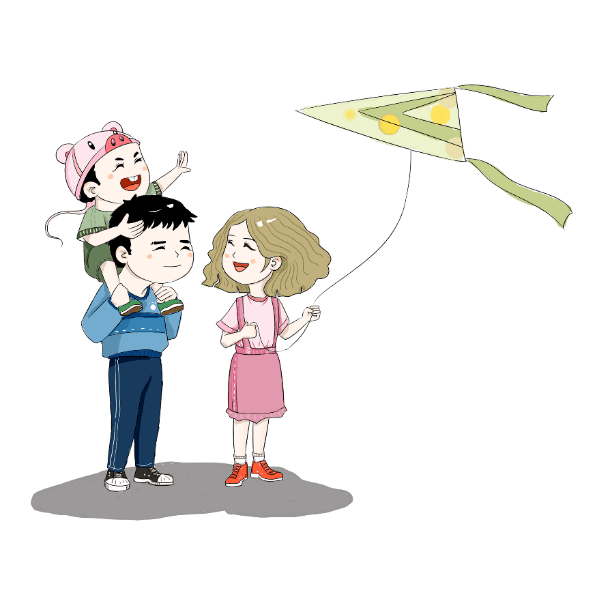 在此输入文字内容，文字不易太多，以简练为主、
在此输入文字内容，文字不易太多，以简练为主
点击添加
点击添加
在此输入文字内容，文字不易太多，以简练为主
在此输入文字内容，文字不易太多，以简练为主
请输入您的标题
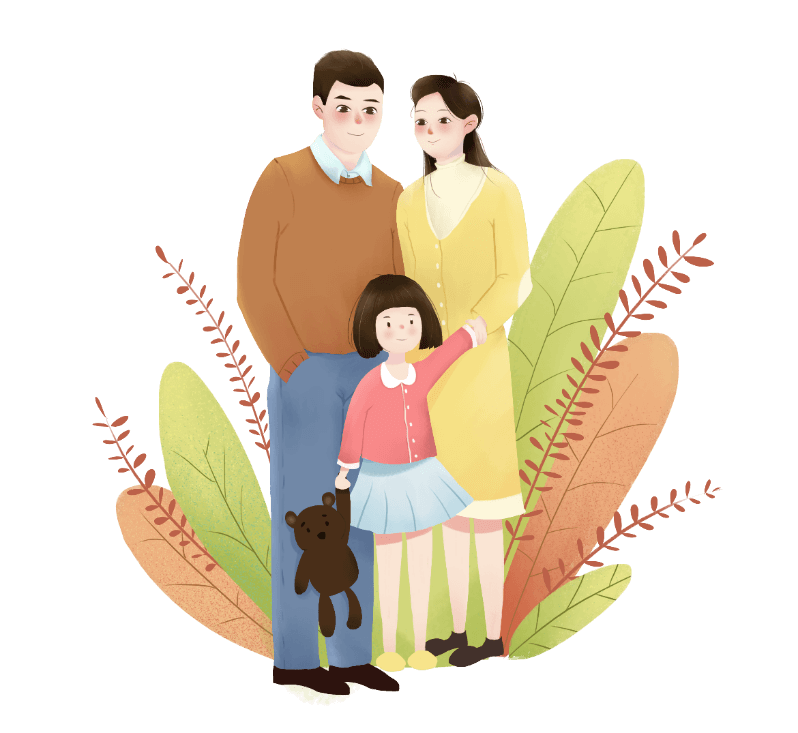 在此输入文字内容，文字不易太多，以简练为主，此模板作品在此输入文字内容；在此输入文字内容，文字不易太多，以简练为主，此模板作品在此输入文字内容；在此输入文字内容，文字不易太多，以简练为主，此模板作品在此输入文字内容；在此输入文字内容，文字不易太多，以简练为主，此模板作品在此输入文字内容
请输入您的标题
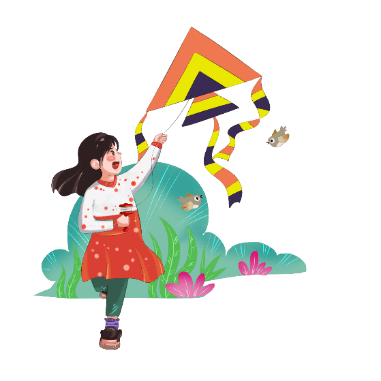 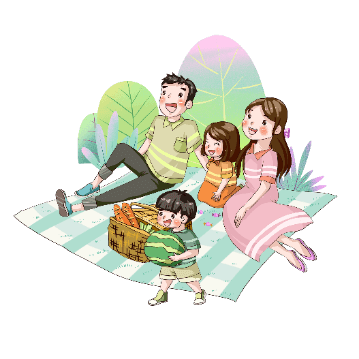 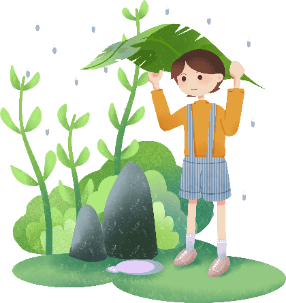 标题内容
标题内容
标题内容
在此录入上述图表的综合描述说明，在此录入上述图表的综合描述说明，在此录入上述
在此录入上述图表的综合描述说明，在此录入上述图表的综合描述说明，在此录入上述
在此录入上述图表的综合描述说明，在此录入上述图表的综合描述说明，在此录入上述
[Speaker Notes: https://www.ypppt.com/]
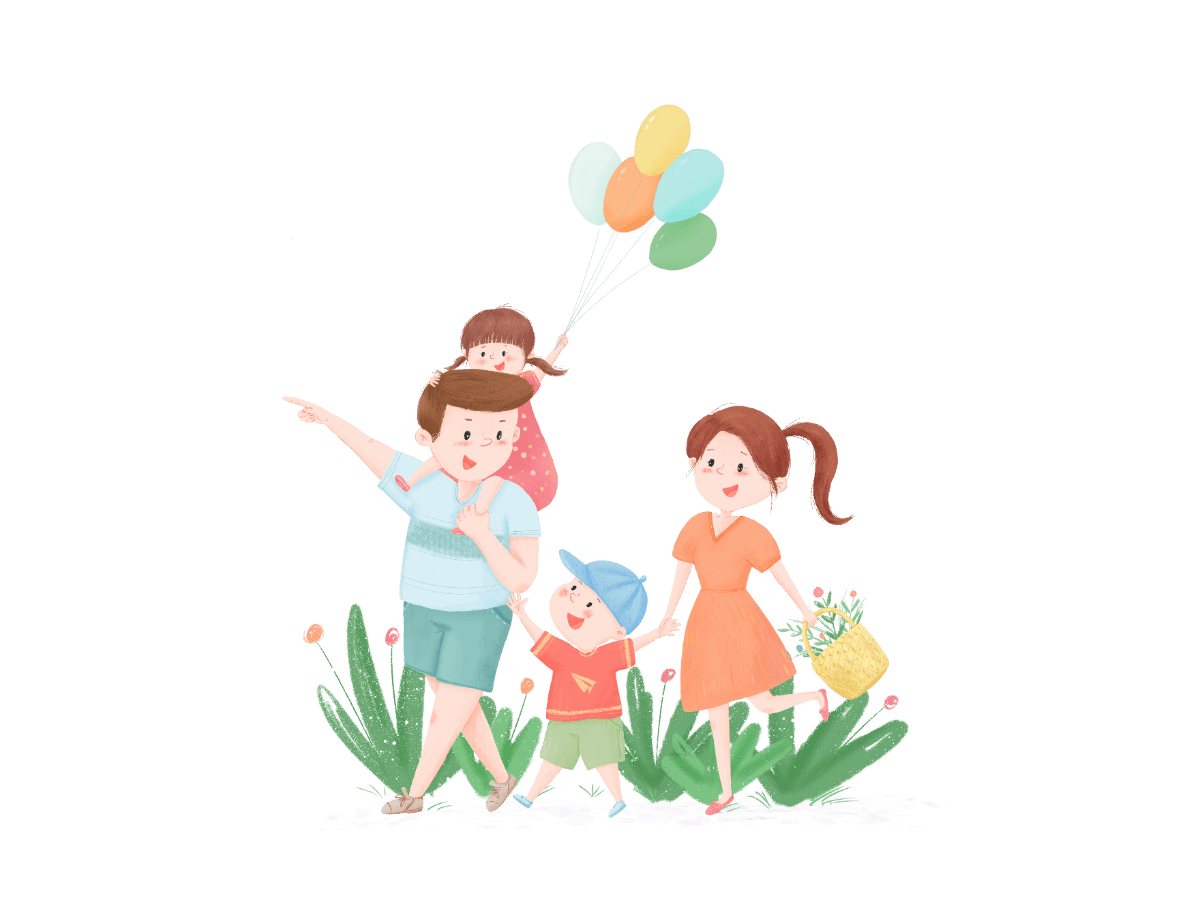 请输入您的标题
点击添加
在此输入文字内容，文字不易太多，以简练为主，此模板作品在此输入文字内容
点击添加
在此输入文字内容，文字不易太多，以简练为主，此模板作品在此输入文字内容
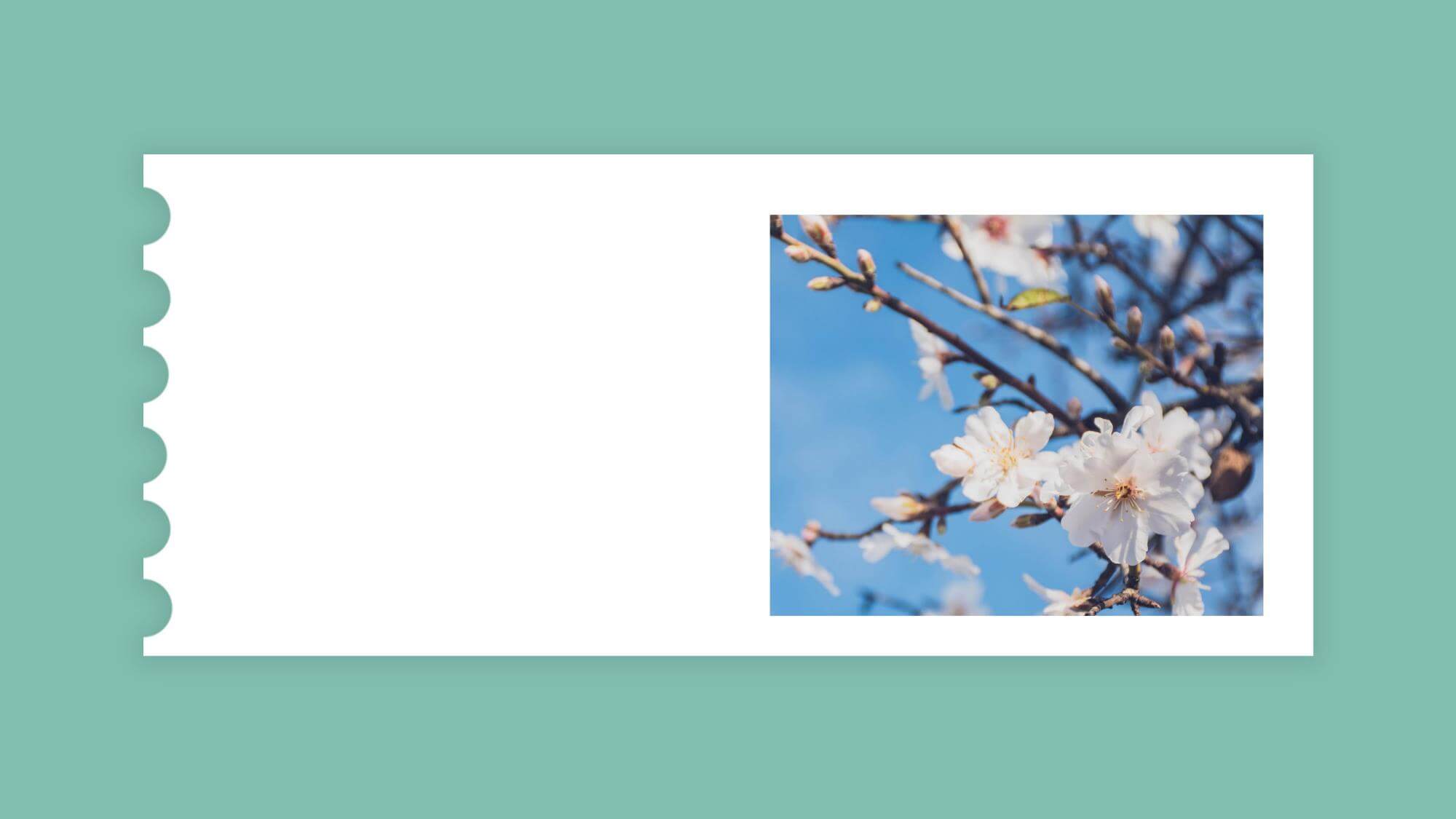 VERNAL EQUINOX
春\分\者\阴\阳\相\半\也
PART 03
故/昼/夜/均/而/寒/暑/平
请输入您的标题
请输入您的标题
在此输入文字内容，文字不易太多，以简练为主，此模板作品在此输入文字内容在此输入文字内容，文字不易太多，以简练为主，此模板作品在此输入文字内容在此输入文字内容，文字不易太多，以简练为主，此模板作品在此输入文字内容
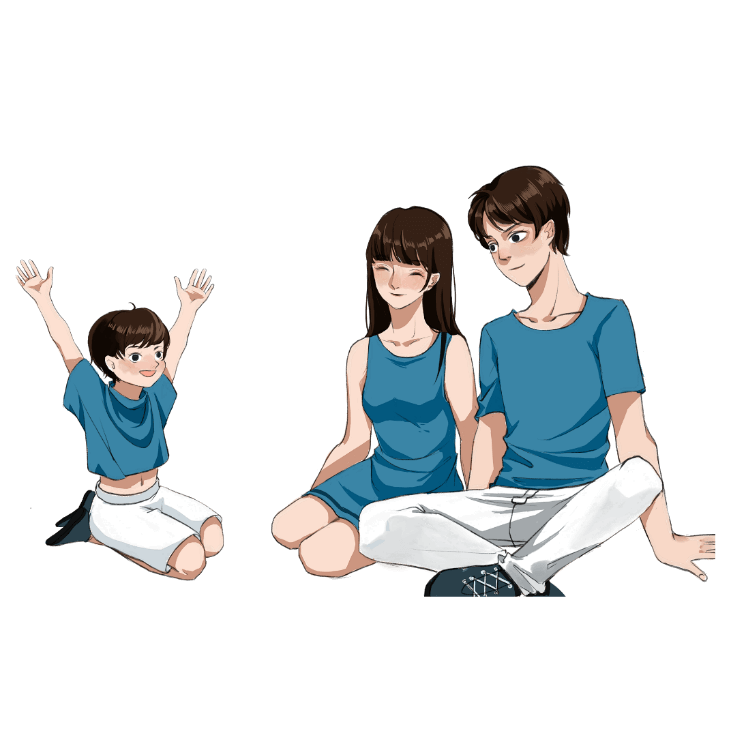 点击添加
在此输入文字内容，文字不易太多，以简练为主，此模板作品在此输入文字内容
在此输入文字内容，文字不易太多，以简练为主，此模板作品在此输入文字内容
关键词
关键词
关键词
请输入您的标题
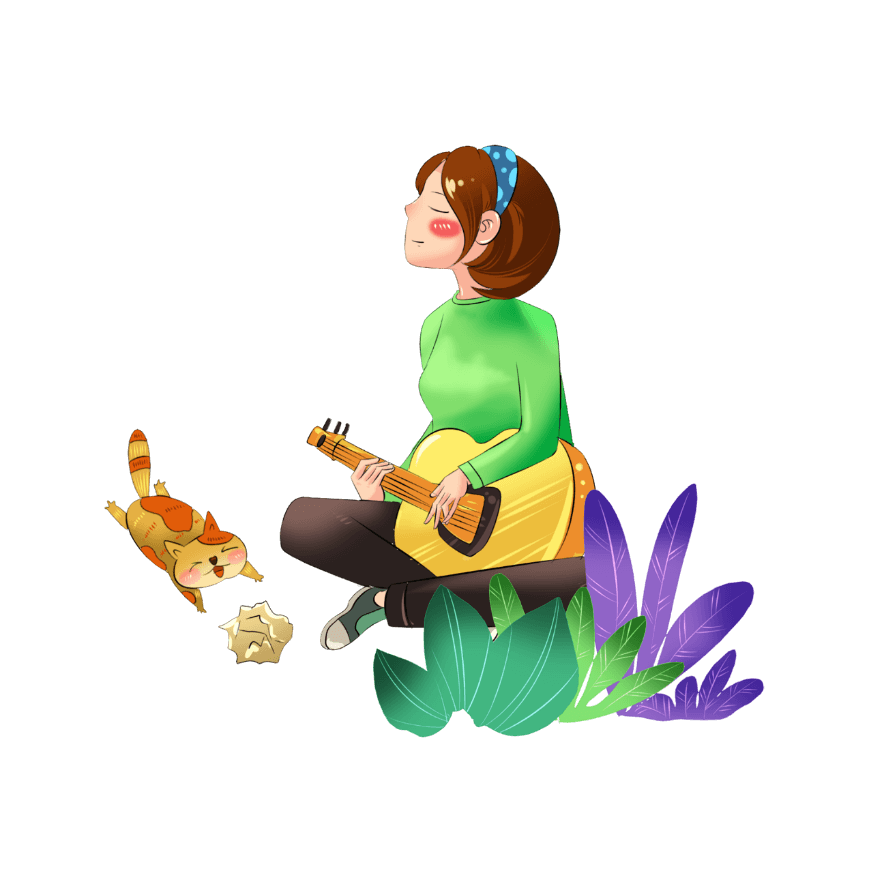 在此输入文字内容，文字不易太多，以简练为主，此模板作品在此输入文字内容
在此输入文字内容，文字不易太多，以简练为主，此模板作品在此输入文字内容
在此输入文字内容，文字不易太多，以简练为主，此模板作品在此输入文字内容
请输入您的标题
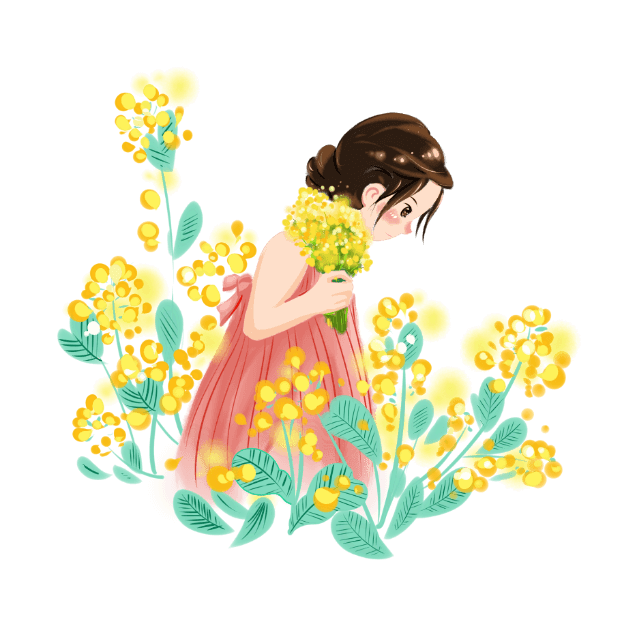 点击添加
在此输入文字内容，文字不易太多，以简练为主，此模板作品在此输入文字内容
点击添加
在此输入文字内容，文字不易太多，以简练为主，此模板作品在此输入文字内容
请输入您的标题
点击添加
点击添加
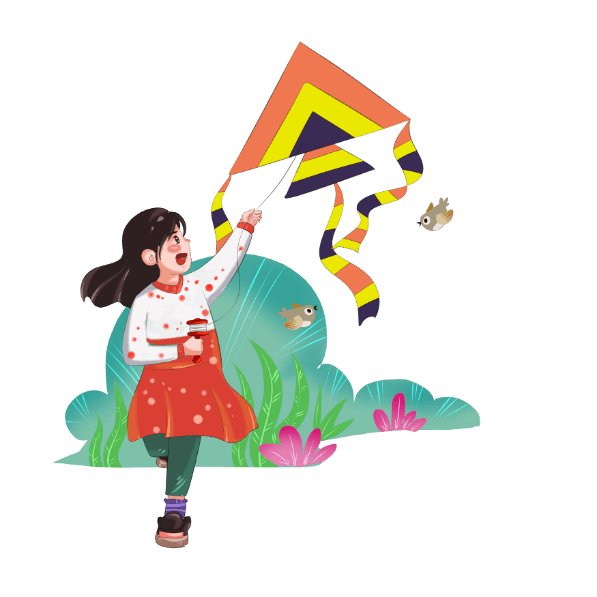 在此输入文字内容，文字不易太多，以简练为主、
在此输入文字内容，文字不易太多，以简练为主
点击添加
点击添加
在此输入文字内容，文字不易太多，以简练为主
在此输入文字内容，文字不易太多，以简练为主
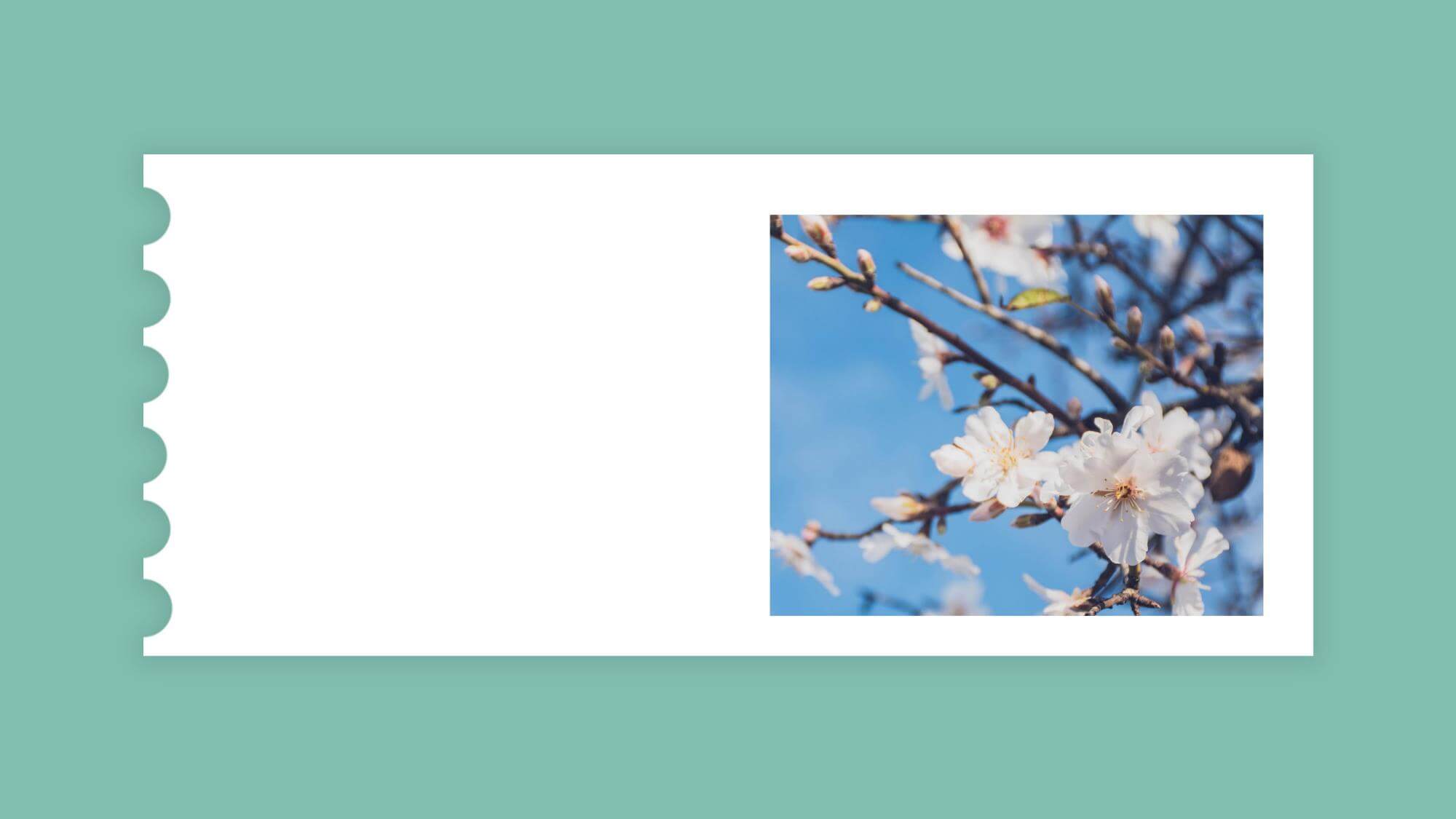 VERNAL EQUINOX
春\分\者\阴\阳\相\半\也
PART 04
故/昼/夜/均/而/寒/暑/平
请输入您的标题
请输入您的标题
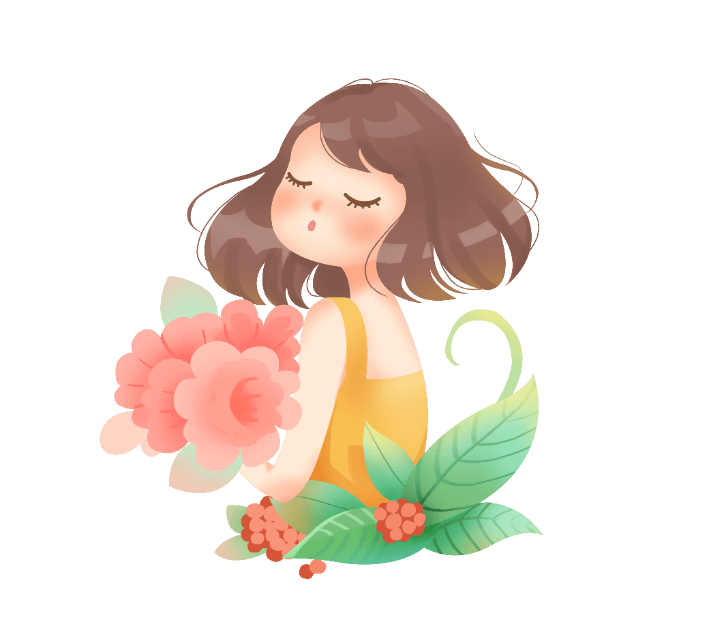 点击添加
在此输入文字内容，文字不易太多，以简练为主，此模板作品在此输入文字内容
点击添加
在此输入文字内容，文字不易太多，以简练为主，此模板作品在此输入文字内容
请输入您的标题
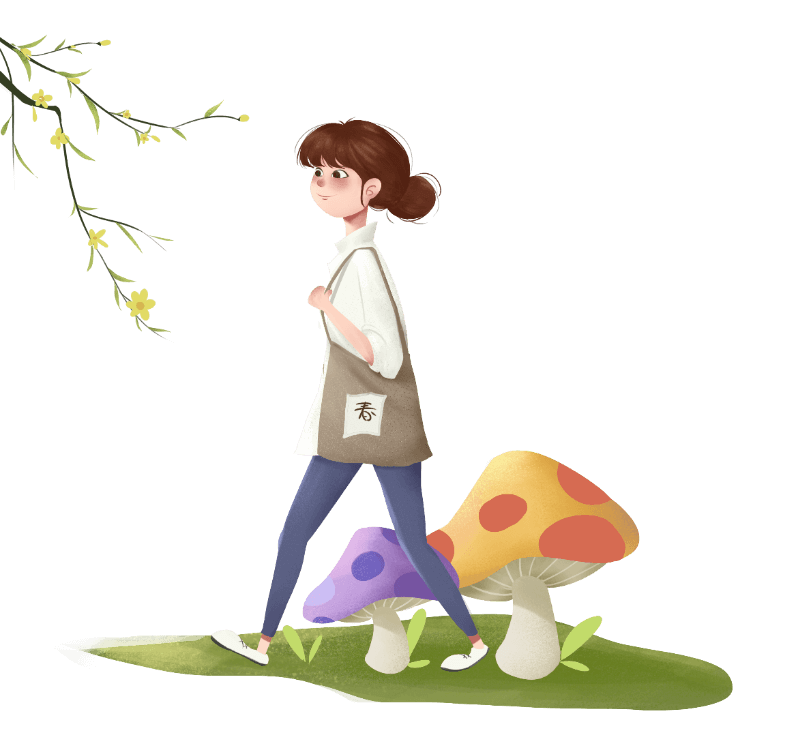 在此输入文字内容，文字不易太多，以简练为主，此模板作品在此输入文字内容；在此输入文字内容，文字不易太多，以简练为主，此模板作品在此输入文字内容；在此输入文字内容，文字不易太多，以简练为主，此模板作品在此输入文字内容；在此输入文字内容，文字不易太多，以简练为主，此模板作品在此输入文字内容
关键词
关键词
关键词
请输入您的标题
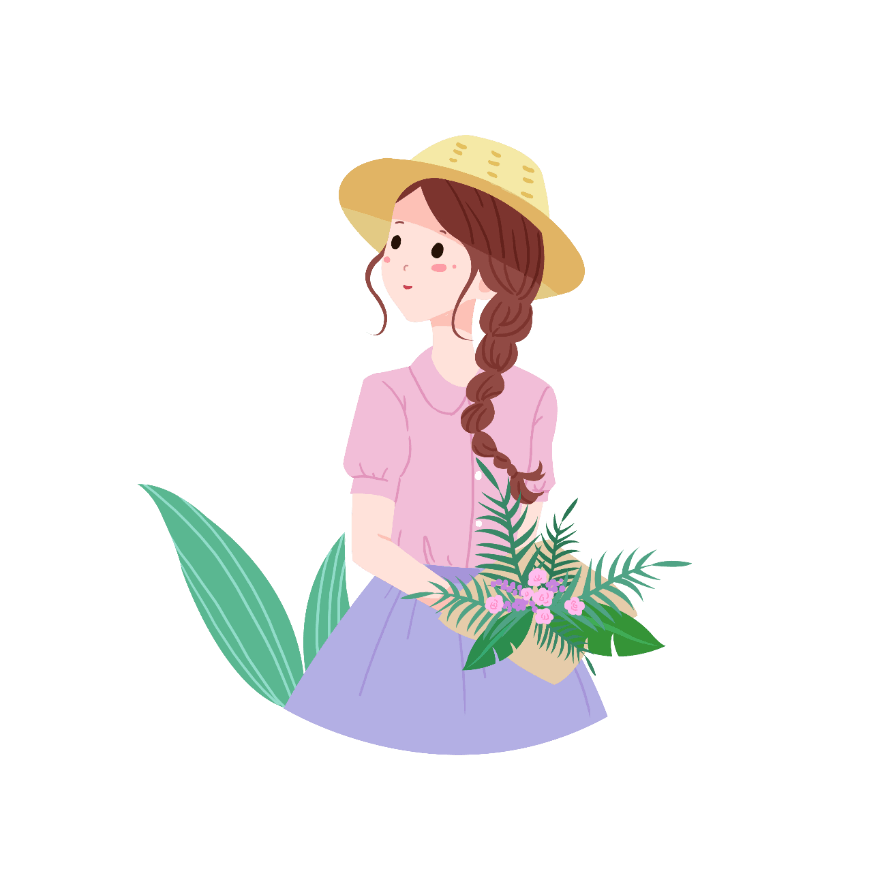 在此输入文字内容，文字不易太多，以简练为主，此模板作品在此输入文字内容
在此输入文字内容，文字不易太多，以简练为主，此模板作品在此输入文字内容
在此输入文字内容，文字不易太多，以简练为主，此模板作品在此输入文字内容
请输入您的标题
在此输入文字内容，文字不易太多，以简练为主，此模板作品在此输入文字内容在此输入文字内容，文字不易太多，以简练为主，此模板作品在此输入文字内容在此输入文字内容，文字不易太多，以简练为主，此模板作品在此输入文字内容
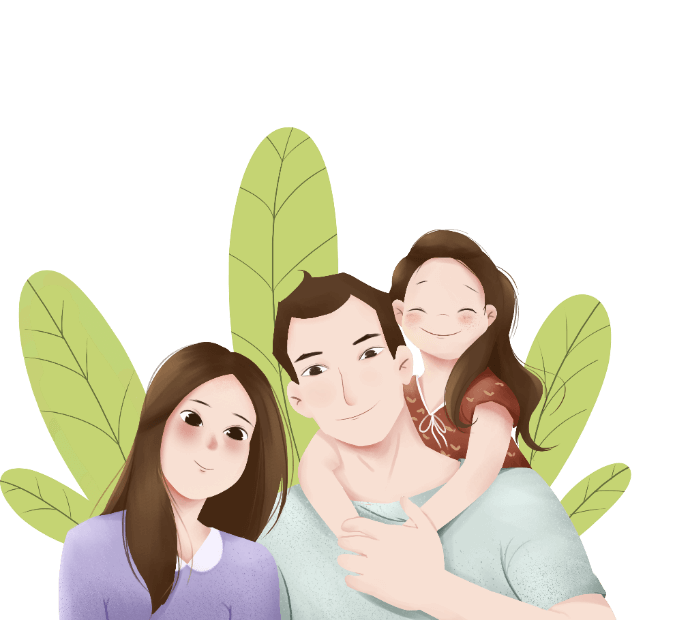 点击添加
在此输入文字内容，文字不易太多，以简练为主，此模板作品在此输入文字内容
在此输入文字内容，文字不易太多，以简练为主，此模板作品在此输入文字内容
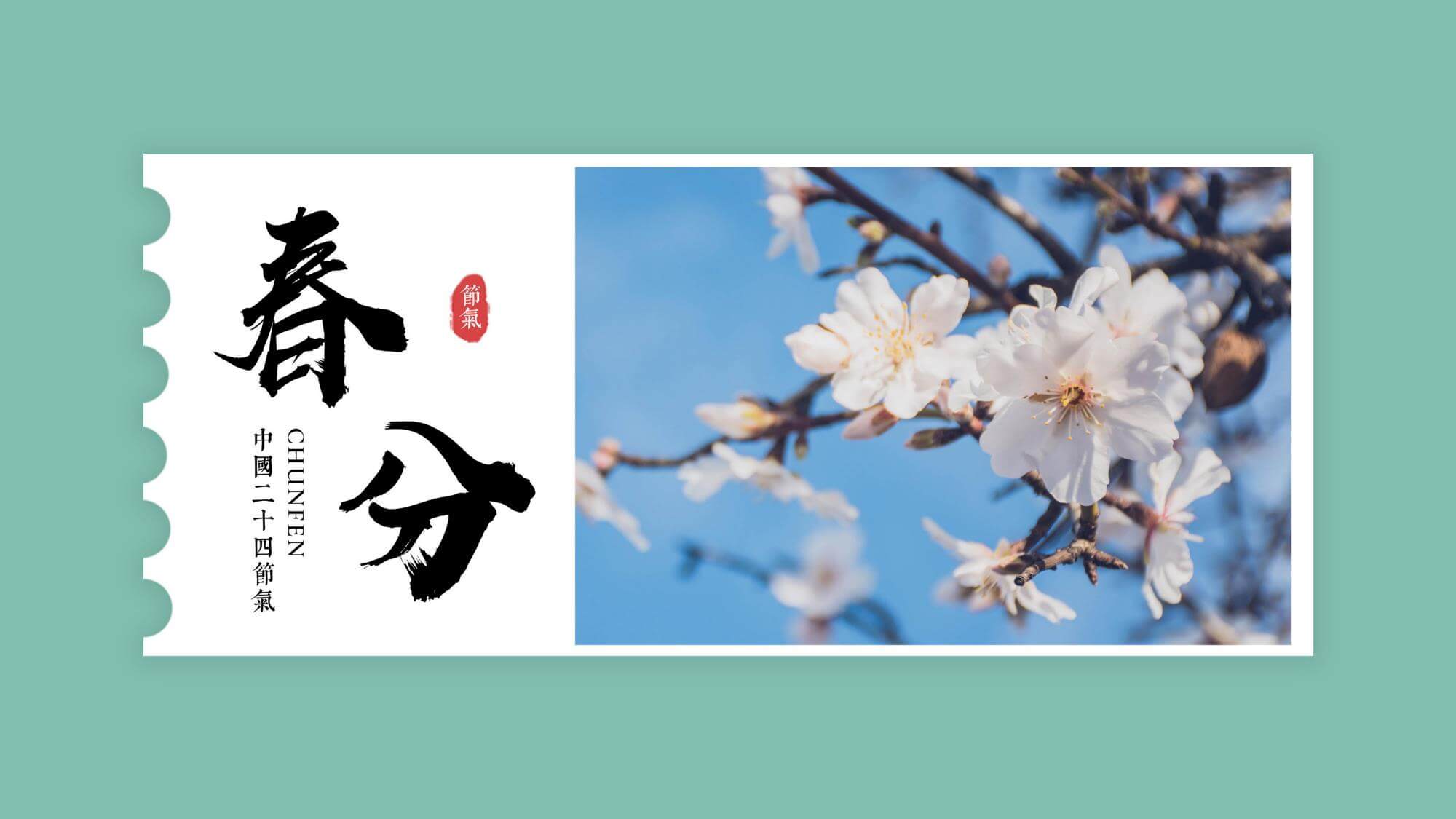 VERNAL EQUINOX
春\分\者\阴\阳\相\半\也
故/昼/夜/均/而/寒/暑/平
节日PPT模板 http://www.ypppt.com/jieri/
更多精品PPT资源尽在—优品PPT！
www.ypppt.com
PPT模板下载：www.ypppt.com/moban/         节日PPT模板：www.ypppt.com/jieri/
PPT背景图片：www.ypppt.com/beijing/          PPT图表下载：www.ypppt.com/tubiao/
PPT素材下载： www.ypppt.com/sucai/            PPT教程下载：www.ypppt.com/jiaocheng/
字体下载：www.ypppt.com/ziti/                       绘本故事PPT：www.ypppt.com/gushi/
PPT课件：www.ypppt.com/kejian/
[Speaker Notes: 模板来自于 优品PPT https://www.ypppt.com/]